QUÍMICA FÍSICA / AULA 1
SUMÁRIO

Equações de estado
  Equação de estado de van der Waals
   Princípio dos estados correspondentes
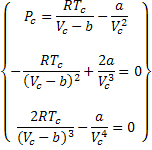 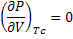 Da equação de VDW:
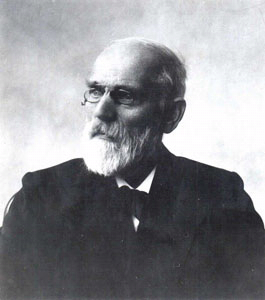 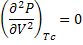 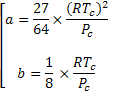 Portanto para um gás de VDW
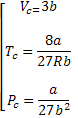 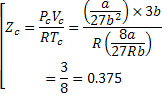 ou
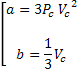 De acordo com a equação de VDW todos os gases teriam um 
factor de compressibilidade no ponto crítico Zc=0.375.
   (recordar) Para o gás perfeito Zc=1.

Na realidade, os valores experimentais para as substâncias dão 
Zc=0.267 (em média).
Valores experimentais do factor de compressibilidade crítico, zc.
QUÍMICA FÍSICAAula de 6/10/2008
A equação de VDW vai ser o ponto de partida para um raciocínio
 importante.
Convém defenir novas variáveis (adimensionais): as variáveis reduzidas:
Tr=T/Tc      Temperatura reduzida
Pr=P/Pc      Pressão reduzida
Vr=V/Vc      Volume reduzido
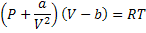 Partindo da equação de VDW:
P= Pr x Pc  
T=Tr x Tc 
 V=Vr x Vc
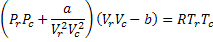 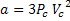 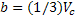 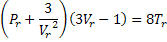 Equação de van der Waals na forma reduzida
Equação de van der Waals na forma reduzida
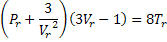 Características da equação de VDW: 
Na equação de VDW na forma reduzida não figuram
 os parâmetros a e b característicos de cada substância. 
Portanto, esta equação será válida para todas as substâncias.
Em termos de variáveis reduzidas virá
                                 Vr= f (Pr, Tr)
sendo f a mesma função para todas as substâncias.
Se dois (ou mais) gases têm os mesmos valores de Pr e de Tr diz-se que estão em estados correspondentes. 

   PRINCÍPIO DOS ESTADOS CORRESPONDENTES (PEC):
O valor de uma terceira variável reduzida (por exemplo Vr) é o mesmo para dois (ou mais) gases em estados correspondentes.

   O PEC é válido para qualquer propriedade reduzida (adimensional) Vr ou outra.
EXEMPLO: z (factor de compressibilidade)
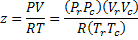 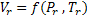 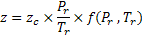 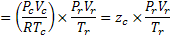 Portanto a função

é a mesma para todos os gases
constante
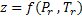 Função de Tr e Pr
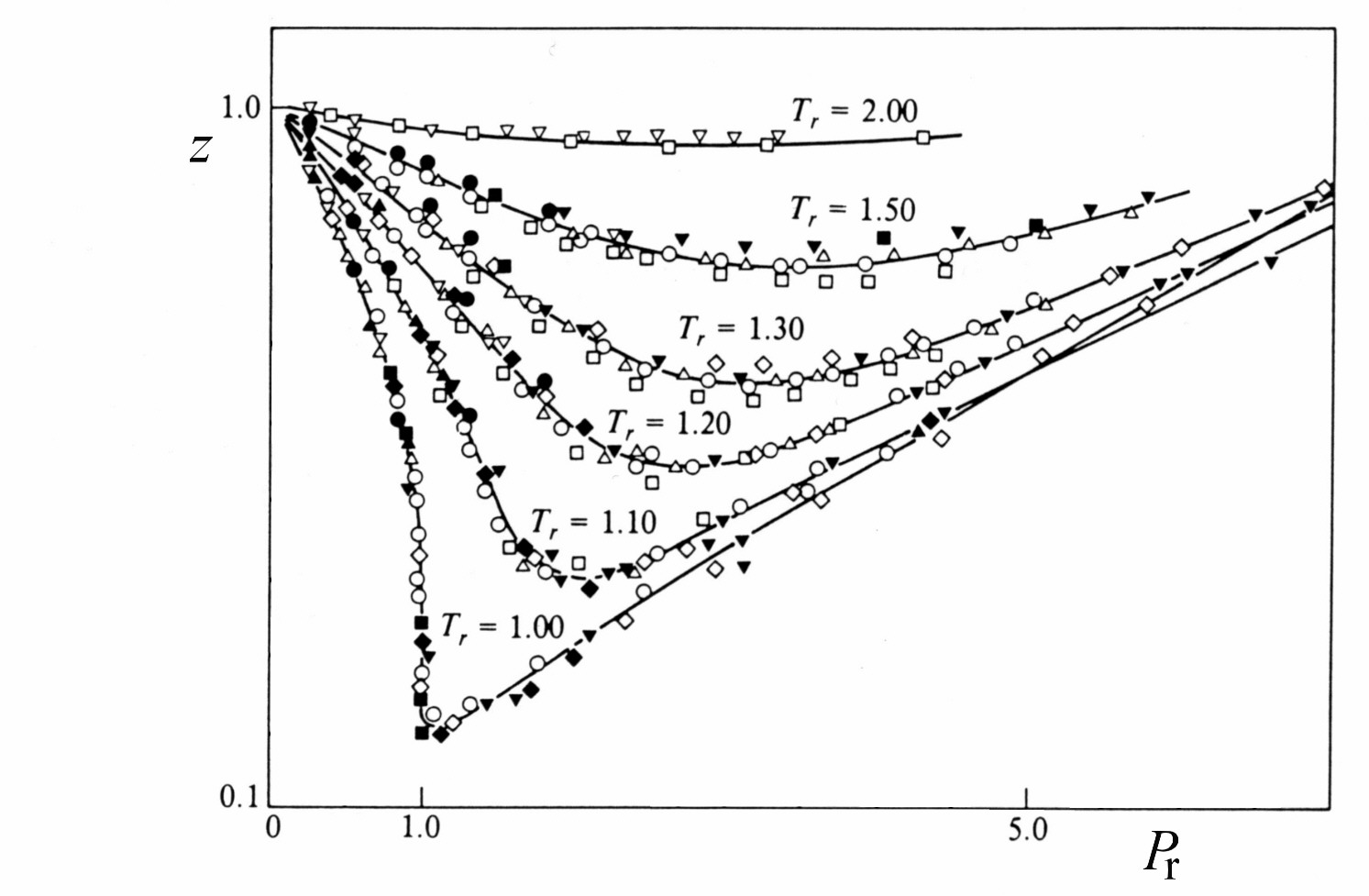 Figura 1
Factor de compressibilidade em função de Pr e Tr para dez substâncias comuns. 
Os símbolos correspondem a resultados experimentais e as linhas às previsões 
do princípio (macroscópico) dos estados correspondentes.
Examinando com atenção a Figura 1 observam-se pequenos desvios sistemáticos para certas substâncias. Esta constatação levou A. L. Lydersen, R. A. Greenkorn e O. A. Hougen (1955) a proporem que zc fosse usado como parâmetro correctivo, de natureza empírica, por forma a aproximar os valores calculados de z dos valores experimentalmente observados. 

   Por outras palavras, Lydersen et al. Consideraram que z é função de Pr, Tr e zc:
	z= f3(Pr, Tr, zc)    , 				           

relação que, nesta forma, exprime o que se denomina por princípio dos estados correspondentes com três parametros (Pc, Tc e zc). 

   Atendendo a que a maioria das substâncias estudadas (sobretudo hidrocarbonetos) apresenta valores de zc entre 0.26 e 0.28 construiram-se tabelas e gráficos - diagramas da compressibilidade generalizada  como se ilustra na Tabela 1    zc=0.27.
Tabela 1
Factores de compressibilidade, z, para substâncias com zc=0.27, em função dePr, e de Tr . As quantidades Da e Db são factores correctivos que permitem obter o valor de z para substâncias com zc ≠ 0.27.(a)
As tabelas incluem os factores correctivos, Da e Db, que permitem obter o valor de z para as substâncias com zc≠0.27. Usa-se Da para as substâncias com zc>0.27 e Db se zc<0.27. Sendo z(0.27) o valor fornecido por leitura (na tabela) do factor de compressibilidade para o par de coordenadas (Pr, Tr), então o valor de z para quaquer outra substância, com zc≠0.27, nas mesmas condições de pressão e temperatura reduzidas, vem dado por:
(a)  Adaptado de O. A. Hougen, K. M. Watson, R. A. Ragatz, Princípios dos Processos Químicos, II Parte, ed. Lopes da Silva, Porto (1973). Os traços horizontais separam o factor de compressibilidade dos líquidos (acima do traço), do dos gases (abaixo do traço), mais próximo da unidade.
Construiram-se outras tabelas que fornecem para cada temperatura reduzida subcrítica o valor da pressão reduzida de vapor ou de saturação e os valores dos factores de compressibildade das duas fases em equilíbrio zℓ,σ e zg,σ. 

É claro que  zg,σ > zℓ,σ , excepto no ponto crítico, onde os dois valores coincidem. 

Na Tabela 2 apresentam-se valores de propriedades reduzidas de saturação para substâncias de zc=0.23, 0.25, 0.27 e 0.29: pressão reduzida Prσ, factores de compressibilidade reduzidos do gás e do líquido zg,σ  e  zℓ,σ ,  e densidades reduzidas de saturação ρrg,σ e ρrℓ,σ.
Tabela 2
Propriedades reduzidas de saturação de gases e líquidos. 
(a)  Adaptado de O. A. Hougen, K. M. Watson, R. A. Ragatz, op. cit.
O PEC  é uma ferramenta de grande utilidade em cálculos de engenharia, pelo menos como primeira aproximação. Tendo em conta que o princípio resulta (ou pode resultar) duma equação de estado ele deverá permitir obter toda a informação trmodinâmica a que as equações de estado dão acesso. 

  Particularizando para alguns casos mais significativos, veja-se como é que o princípio dos estados correspondentes se aplica à estimativa de propriedades termodinâmicas.
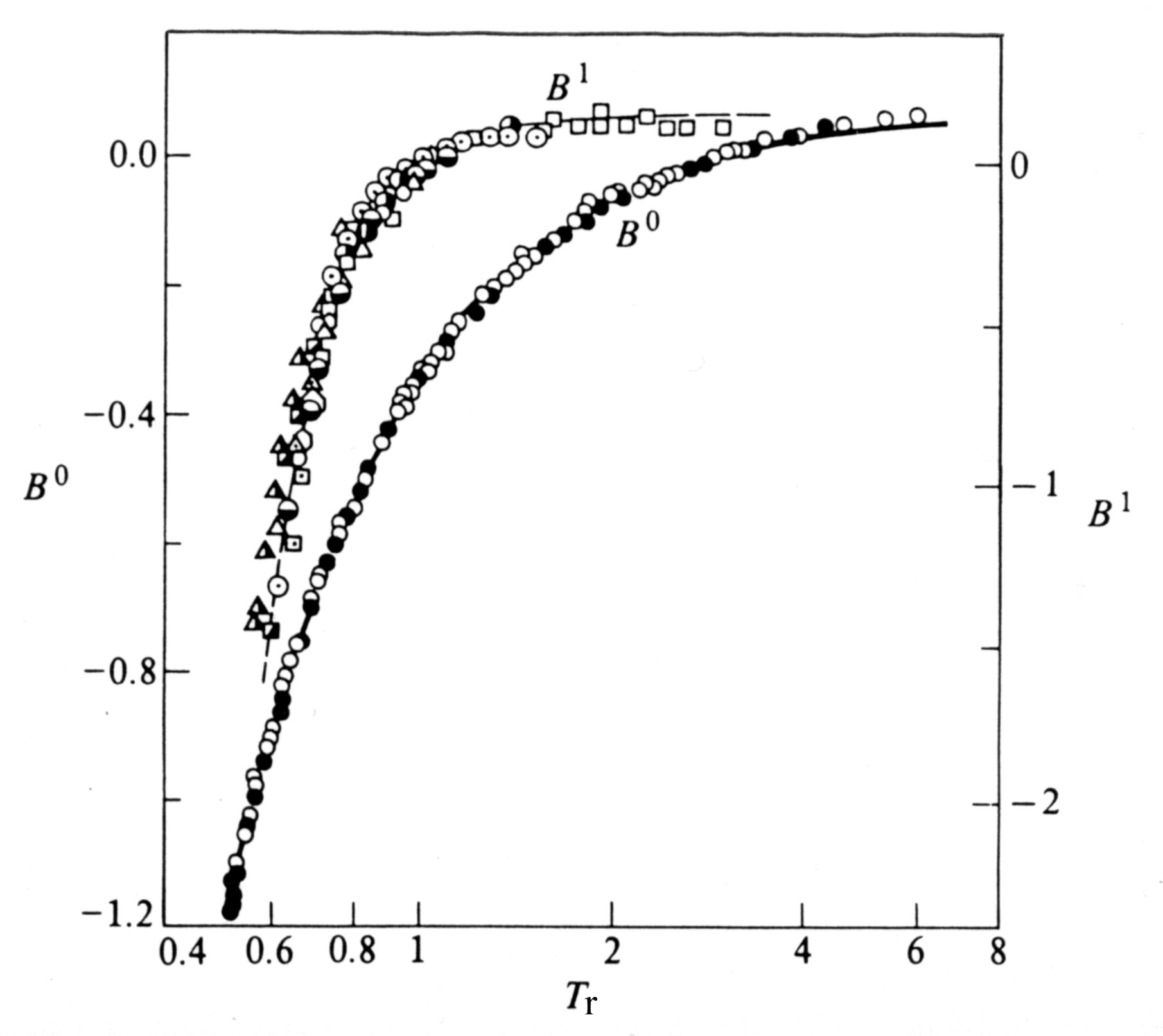 Cálculo de segundos coeficientes de virial com o PEC
H. Van Ness e M. Abbott
Coeficientes para o método de McCann e Danner do cálculo de B
Terminologia:Ca=(=C=);CB=carbono aromático;Cd=carbono ligado por ligação dupla; Ct=carbono ligado por ligação tripla; CIS=correcção cis em alquenos; ORTO= substituição orto em anéis aromáticos (uma por cada ocorrência); NI=(N=C);NI(CB) é o grupo piridina; O(CO)(C)+CO(O)(H)= combinação de grupos para formatos; O(CO)(C)+CO(O)(C)= combinação de grupos para outros esteres.
O PEC e o cálculo do terceiro coeficiente de virial
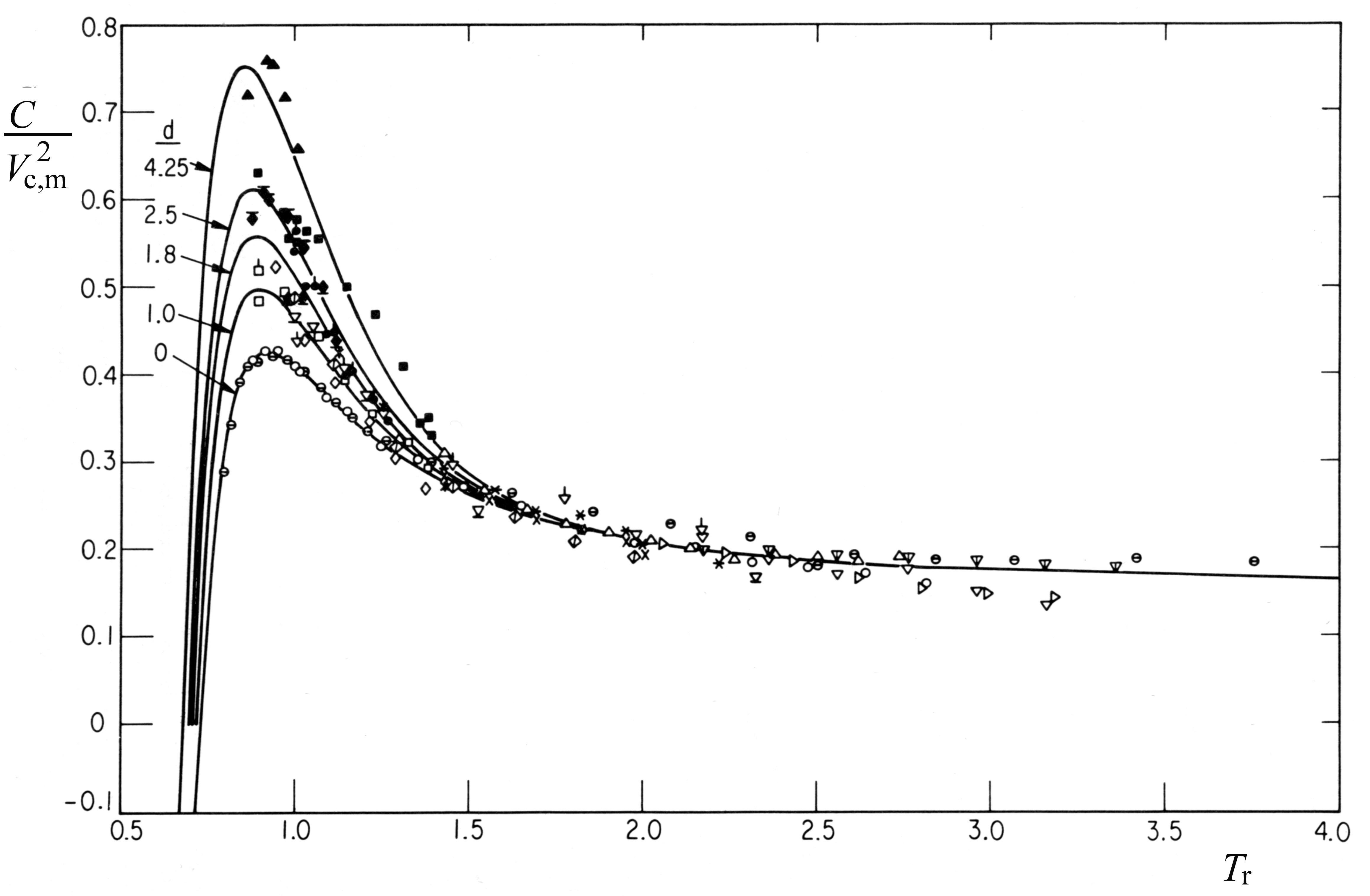 Terceiro coeficiente de virial reduzido, C/ Vc2, para vários gases, em função da temperatura reduzida, Tr. As linhas correspondem à representação da função definida pela eq. (A) para vários valores do parâmetro d. Os símbolos correspondem a valores experimentais. (Adaptado de J. M. Prausnitz et al. )
(A)
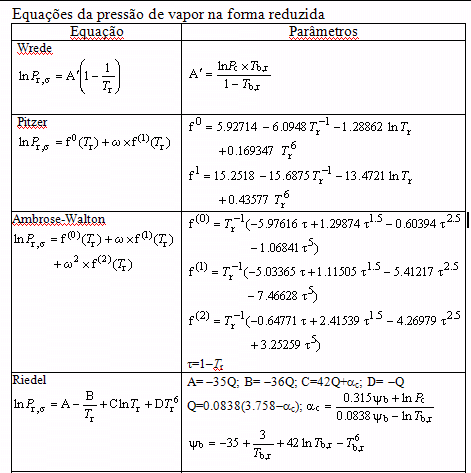 Cálculo da pressão de vapor com o PEC
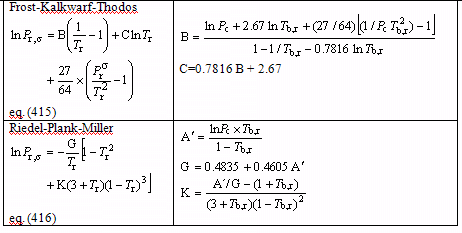 Cálculo das coordenadas críticas com o PEC
Contribuições, ∆, dos grupos para o valor das propriedades críticas, Tc, Pc e Vm,c, para a temperatura de ebulição normal, Tb, e para a temperatura de fusão à pressão de 1 atm, Tf  segundo o método de Joback .
As coordenadas críticas de uma substância pura são determinadas por:
.